Accessibility for Editors:
A Starting Point for Making Your Business Accessible

Mary-Colleen Jenkins
mcedits@gmail.com
[Speaker Notes: Image of Coffeepot for Masochists created by www.impossibleobjects.com from French artist Jacques Carelman’s 1969 design in Catalogue d’Objets Introuvables. In English, the title is Catalog of Impossible Objects.]
Topics
Our session will be divided into 5 parts, each followed by a Quick Fire Activity.
Main Topics will include Best Practices in the following areas:
  Accessibility Checkers
  Structured Headings
  Alternative Text (aka alt text)
  Presentation Slides
  Social Media
Embarking on this Learning Journey
Today we’re focusing on basic practices in making some elements of a small business more accessible for people with disabilities. We’re focusing on a few skills that can be easily  applied across different types of content and that will benefit all of our clients.

As we learn and apply these skills, they become not only habits in our work, but also habit of thought. Accessibility becomes a mindset as well as a skillset.
Philosophy: Progress over Perfection
Start with small tasks that are both manageable and replicable.
Small, scheduled chunks of time can be productive
Partner with peers or colleagues to support one another
Don’t let perfection be the enemy of good.
[Speaker Notes: Graphic credit to Mounika.studio

Full description of Progress graphic by mounika.studio.  The graphic shows three rows of text alternating with three rows of hand-drawn circles. There are six circles in each row, divided at different parts of the circle with a wavy black line. Above the line, the circle is white. Below the line, the circle is blue. Each circle has a different level of blue – indicating fullness. Some have low levels of blue, some have high levels of blue, and in between. The first line of text says: This is progress. The second line of text says: This is also progress. The third line of text says: And so is this. In short, all levels mean progress.]
Quickfire 1:
Reflection
Photo by Cullan Smith on Unsplash
Essential Tool: Accessibility Checkers
Microsoft products have the most robust and interactive Accessibility Checkers. They provide guidance for users at all skill levels.
Google products do not have built-in Accessibility Checkers. Users can download the Grackle docs and Grackle slides plug-in Accessibility Checkers.
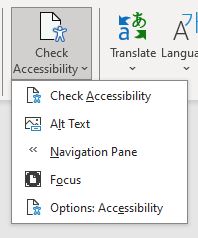 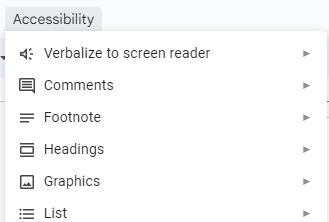 [Speaker Notes: Grackle Docs Plug-in for Google Products:  https://www.grackledocs.com/grackle-for-google-docs-how-it-wor]
Best Practices: Structured Headings
Built-in headings are announced by screen readers so users can understand the document’s structure and can make choices in how to navigate content.

We use built-in heading structures because assistive technology cannot recognize headings created manually through font styling alone:
Increasing font size
Bolding text
Underlining text
Italicizing text
[Speaker Notes: Authoring tools like Word, Google, Substack, etc. have style tools in the tool bar
Assistive technology cannot recognize unstructured headings 
 Created by manually increasing font size
 Created by manually bolding, underlining, or italicizing text]
Essential Tool: Headings Styles
Microsoft Word
Google Docs
Substack
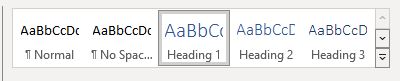 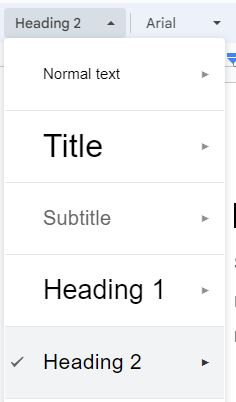 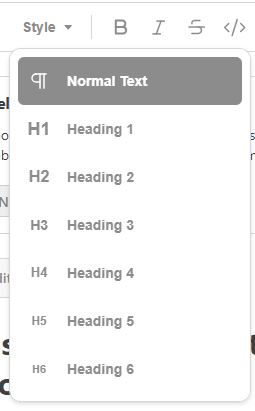 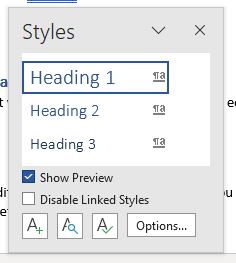 [Speaker Notes: Grackle Docs Plug-in for Google Products:  https://www.grackledocs.com/grackle-for-google-docs-how-it-wor]
Quickfire 2:Explore
Open a favorite authoring tool and explore:
--Accessibility Checkers
--Heading Styles
OR
If you use Google products, open your browser and bookmark Grackle Docs so you can check it out later.
Photo by Cullan Smith on Unsplash
Best Practices: Add Alt Text to Images
Alt Text is an abbreviation for “Alternative Text”
  Describes exactly what can be seen in an image
  Is clear and concise – It takes some practice to build this skill
 Reveals the meaning/context to a person who does not see that image
 Purely decorative images can/should be hidden from screen readers 
 Microsoft products have a “Mark as decorative” option in the Alt Text field
 Grackle will check for “artifacts,” but may not offer an easy check mark solution like Microsoft products do
Alt-Text Example
“Two apples hanging low on a leafy branch.”

Context:
Presentation about fixing easy accessibility problems, aka “low-hanging fruit.”
[Speaker Notes: Do not include the following:
“Image of”
“Photo of”
“Screenshot of”
“Picture of”

No need to include details like color or background if not directly meaningful to the context.

Also, do not include image attributions or titles. If there is a title box in the alt text tool, leave it blank.]
Adding Alt Text in Facebook (1 of 2)
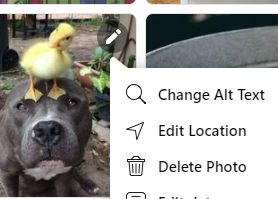 “Change Alt Text” is the first option in the drop-down menu
Select photo and look for pencil icon in upper right corner
Adding Alt Text in Facebook (2 of 2)
Without Alt text, screen reader users will hear “No photo description available” for every image.

When we add brief alt text that expresses the key details of the image, a person who does not see the image will understand context:

“Large, intimidating dog balancing a small, fluffy duckling on its head.”
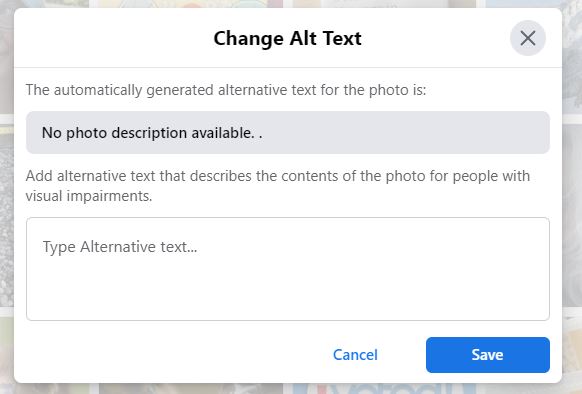 Adding Alt Text in Substack
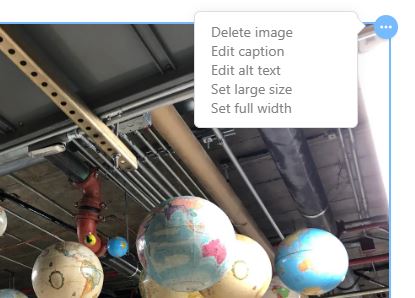 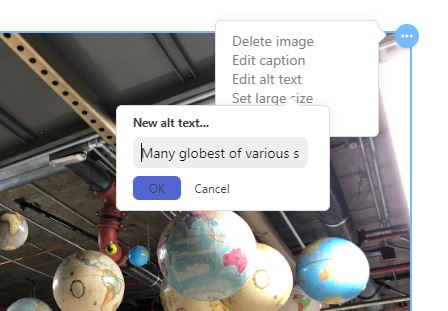 Select photo and look for three dots (…) in upper right corner. “Edit Alt Text” is the first option in the drop-down menu. The text field is small, but you can use the arrow keys to read and edit the content.
Quickfire 3:Exploring Alt Text
Open a favorite authoring tool or social media platform and see if you can locate the Alt Text field. 
OR

Practice writing alt text for an image in one of your documents or social media posts.
Photo by Cullan Smith on Unsplash
Best Practices: Presentation Slides
Give each slide a unique title 
Slide titles function as structured headers
If slides in a series share a title, offer an indicator: (1 of 2), (2 of 2), etc.
  Add alternative text (alt text) to images
 Use templates because they’re built to be accessible 
 Use strong color contrast and easy-to-read font sizes
 Use built-in bullet list formatting
 Use animations sparingly, if at all
Essential Tool: Accessibility Checker for Slides
Check for Alt Text
Check for Reading Order
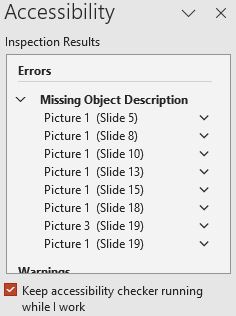 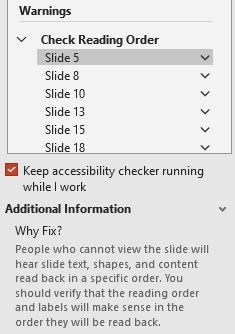 [Speaker Notes: In the midst of planning and designing a presentation, it can be easy to forget to add alt text to images as you go.

Screen readers read items in the order they are added to the slide. Accessibility Checkers remind us to check for logical order.]
Tips for Inclusive Presentations
Keep slide text concise and specific; avoid jargon
  Define terms and acronyms
  Verbally describe images
  Pause to allow audience time to absorb information
  Try to avoid figures of speech that may not translate across cultures
  In-person? Use a microphone whenever possible
  On Zoom? Present with your camera on
Quickfire 4:Pause and Consider
Based on what we’ve covered so far…
What is one accessibility tip or practice that you currently do or could do?

Share in the chat, if you’re comfortable doing so.
Photo by Cullan Smith on Unsplash
Best Practices: Social Media
Alt text for images 
  Descriptive Links
  Hashtags
  Emojis
  Avoid automatic videos or flashing animations
  Use Inclusive stock images
Best Practices: Descriptive Live Links
Embed live links into the text:   
  YES: “Connect with me on LinkedIn.”
  NO:  “Connect with me on LinkedIn at www.linkedin.com/in/mcjseattle.”

Use descriptive live links to avoid phrases like “click here.”
  YES: “Connect with me on LinkedIn.”
  No: “To connect with me, click here.”
[Speaker Notes: N]
Best Practices: Hashtags (1 of 2)
Avoid creating hashtags that are all lower case. Use Pascal Case (aka Camel Case) instead. 
 YES:  #WebAccessibility
A screen reader will pronounce this as “Web Accessibility”

  NO: #webaccessibility
A screen reader will pronounce this as “weebaccessibility”
[Speaker Notes: N]
Best Practices: Hashtags (2 of 2)
Avoid replacing words with hashtags in the middle of a sentence or paragraph.
 NO:  
“Always keep #WebAccessibility top of mind when designing #InclusiveContent.

 YES: 
“Always keep web accessibility top of mind when designing inclusive content.”
	 #WebAccessibility #InclusiveContent
[Speaker Notes: N]
Best Practices: Emojis
Practices to Avoid
Okay Practices
Replacing words with emojis
  Integrating multiple or repeated emojis within a paragraph
  Separating words in a sentence with emojis
  Using emojis that have unclear meaning
  Using emojis that lack contrast against a background
Intentional use of emojis – for the right time and place
  Using emojis at the end of a sentence
  Using a clear and understandable emojis for bullet points in social media
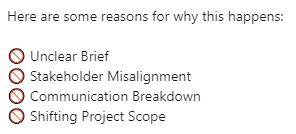 [Speaker Notes: N]
Best Practices: Inclusive Stock Images
When selecting stock images for business materials, include images of disabled people.

More and more we see marketing and advertising that showcases our diverse communities. We see better representation of historically marginalized people and groups in across media. It’s not perfect, by any means, but it’s better.

However, inclusive imagery that includes disabled people, both with and without assistive technologies is still pretty rare.

See the Resource List for links to stock image resources that include people with disabilities.
Quickfire 5:Pause and Consider
Thinking about Social Media…

What is one social media tip or practice that you currently do or could do?


Share in the chat, if you’re comfortable doing so.
Photo by Cullan Smith on Unsplash
Remember! Progress over Perfection
Learning new accessibility skills and putting them into practice is a journey. 

Making small changes, making incremental progress may feel slow and frustrating. 

But small change is valuable change. And it builds and builds over time.
[Speaker Notes: Graphic credit to Mounika.studio

Full description of Progress graphic by mounika.studio.  The graphic shows three rows of text alternating with three rows of hand-drawn circles. There are six circles in each row, divided at different parts of the circle with a wavy black line. Above the line, the circle is white. Below the line, the circle is blue. Each circle has a different level of blue – indicating fullness. Some have low levels of blue, some have high levels of blue, and in between. The first line of text says: This is progress. The second line of text says: This is also progress. The third line of text says: And so is this. In short, all levels mean progress.]
Questions?